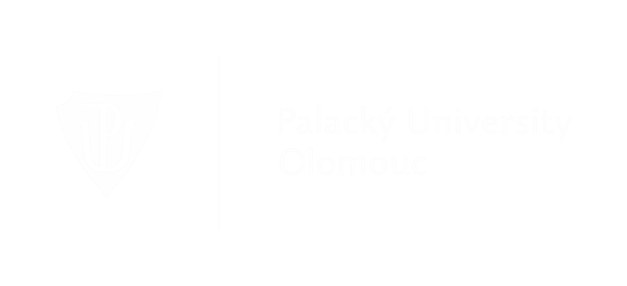 Presentation title
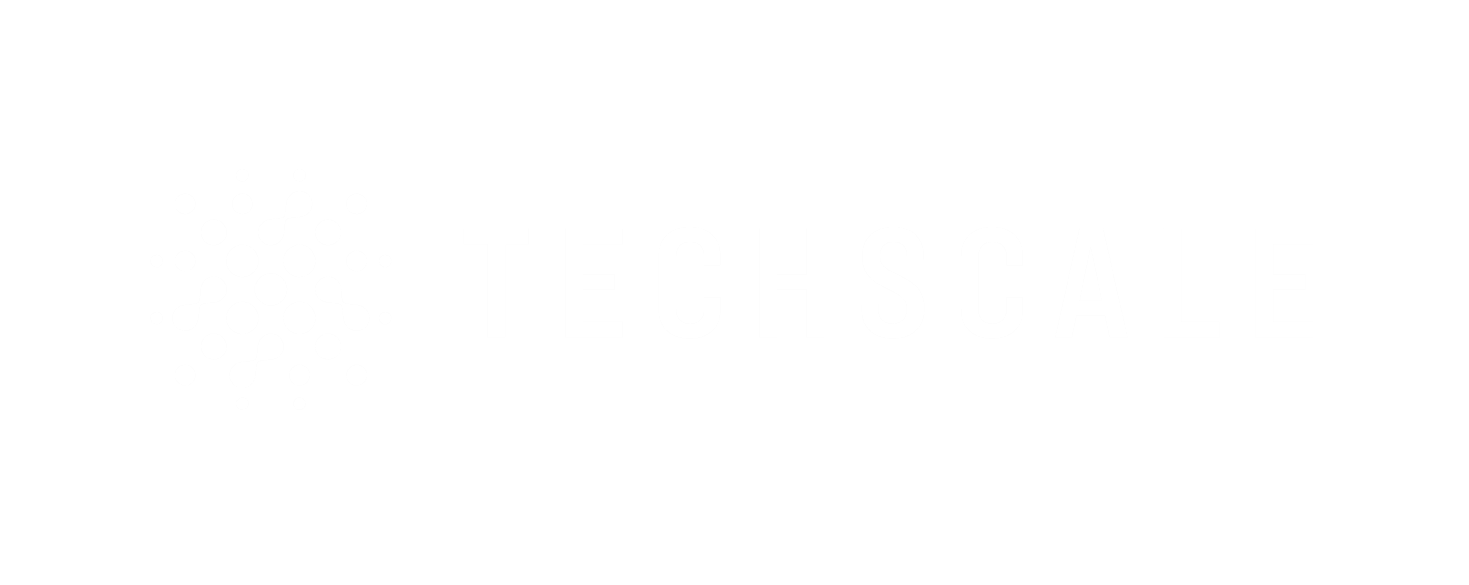 Author: John Doe
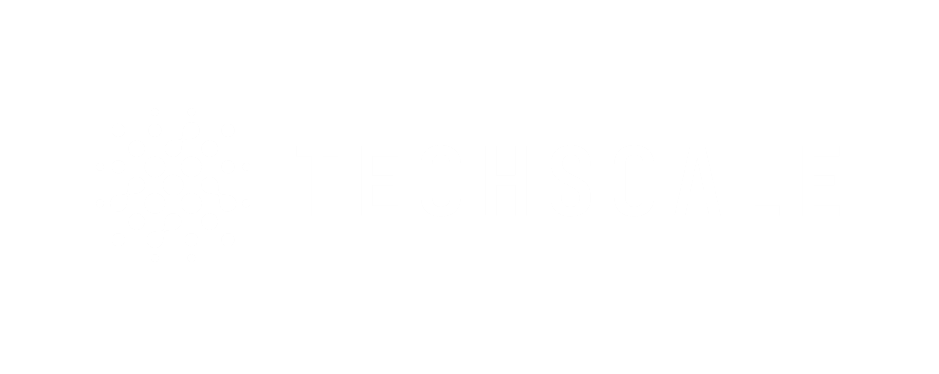 The work was supported from ERDF/ESF project TECHSCALE (No. CZ.02.01.01/00/22_008/0004587).
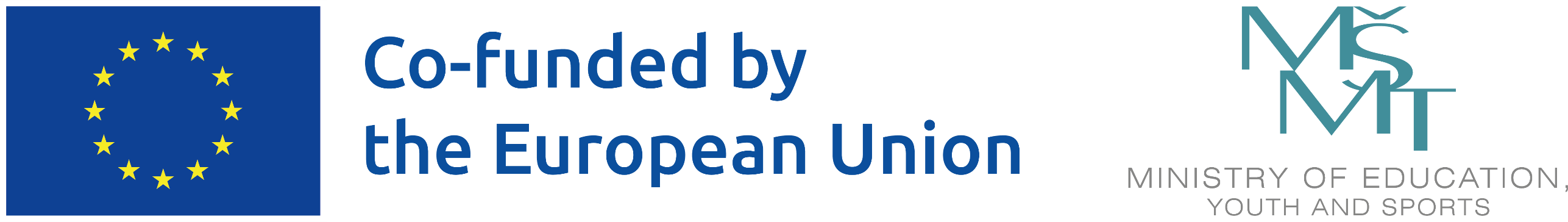 2